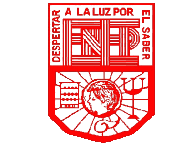 Escuela Normal de 
Educación Preescolar
Panorama  actual de la Educación
Básica en México
UNIDAD I
Dennise Arizpe Mesquitic
Profr. Ramón de Jesús Resèndiz Sánchez
1¨a¨
Entorno inmediato de interacción, 
la comunidad.
Este tema habla sobre el acercamiento inmediato al entorno en este caso un Jardín de niños.
El mundo educativo no está ajeno a la preocupación por la atención a la diversidad que caracteriza a las sociedades modernas. Instituciones internacionales, nacionales, autónomas y locales, en todos los ámbitos y países, desarrollan acciones, programas o proyectos para potenciar la atención personalizada, facilitar el intercambio cultural, garantizar el acceso a la educación de alumnos con dificultades de aprendizaje, atención a talentos, y de esta forma orientar su proceso pedagógico.
Además de ampliar las posibilidades de los estudiantes, de forma tal que aprendan a utilizar sus recursos personales al enfrentar diversos problemas, debe ser una tarea de todo sistema de educación. De hecho todas las acciones deben ir encaminadas a la atención a la diversidad desde lo individual de cada sujeto, en interacción con otros, consigo mismo, con el contexto, lo que forma parte del propio desarrollo cultural.
Los cambios que en todas las áreas de la vida material y espiritual se viene produciendo a nivel mundial exigen modificaciones esenciales en los modos de desempeños del ser humano. Responder a tales cambios implica que se practiquen nuevas formas de educación que permita que los seres humanos se desarrollen y alcancen un potencial que les permita manifestar un desarrollo personal, pero a su vez que facilite su accionar social.
Organización, actores y 
normas internas.
Dentro del análisis de la organización como ciencia, con unas características propias, creemos que es bastante lógico enmarcar a la escuela como organización, aunque reconocemos con March, que la organización de centros educativos puede considerarse desde posturas empresariales como parásito organizativo, por su tendencia a tomar prestadas teorías y prácticas de otras ciencias
Está formada por individuos: alumnos, profesores, administrativos, etc. Se habla de comunidad educativa.
Orientada hacia fines y objetivos: desde los comunes instructivos a otros de tipo religioso, o ideológico.
Posee funciones diferentes que le asigna la sociedad en la que está enmarcada o el grupo social que la creó.
Coordinación racional intencionada, que ha llegado a un alto grado de complejidad y jerarquización.
Continuidad en el tiempo; desde los primeros documentos escritos hay referencias de la escuela y son producto de ella. Es quizá la escuela la organización formal más primitiva.
Pero además, las escuelas tienen otras características específicas que las hacen diferenciarse de los demás tipos de organizaciones. Muchas de esas características vienen dadas por los aspectos normativos, por la edad de sus usuarios, por el contexto en el que se desenvuelven y por los fines que persiguen. Así, por ejemplo Gairín señala entre ellas:
Indefinición de metas, por la variedad de ellas y la falta de priorización
Vulnerabilidad o debilidad, debida tanto a factores externos como internos, por su carácter abierto ya que recibe los impulsos y la cultura de la realidad social o económica en la que se inserta.
Entre las características que definen las escuelas como organizaciones diferenciadas, hemos de notar también las que han ido elaborándose a través del tiempo y las que se le han adquirido en la última etapa, las más configuradora de los centros educativos como organizaciones específicas.
Funciones de guarda y custodia de los alumnos desde edades muy tempranas hasta la adultez. Uno de los efectos perversos achacados a la Reforma LOGSE al aumentar la edad de escolarización obligatoria, fue que era más económico tener a los alumnos en la escuela que en la calle o en las cárceles.
Funciones instructivas, ya que en los centros los alumnos aprenden los saberes necesarios para su vida adulta.
Funciones formativas, para que los alumnos desarrollen sus potencialidades personales de forma aceptables socialmente.
Funciones socializadoras, ya que como grupo secundario la escuela integra a los componentes de la sociedad en los grupos.
Funciones acreditadotas y legitimadoras de los conocimientos adquiridos.
Desarrollo de su propio aprendizaje como organización, integrando sus tradiciones y valores con las nuevas propuestas y necesidades.
Colaboración con la comunidad en la que se inserta el centro para poder responder a las necesidades y expectativas que le vayan llegando.
Generadoras de valor añadido en las personas y en el entrono en el que se insertan.
Posibilidad de múltiples formas y modelos de escuela, en función de las necesidades a las que respondan.
La escuela es una organización formal